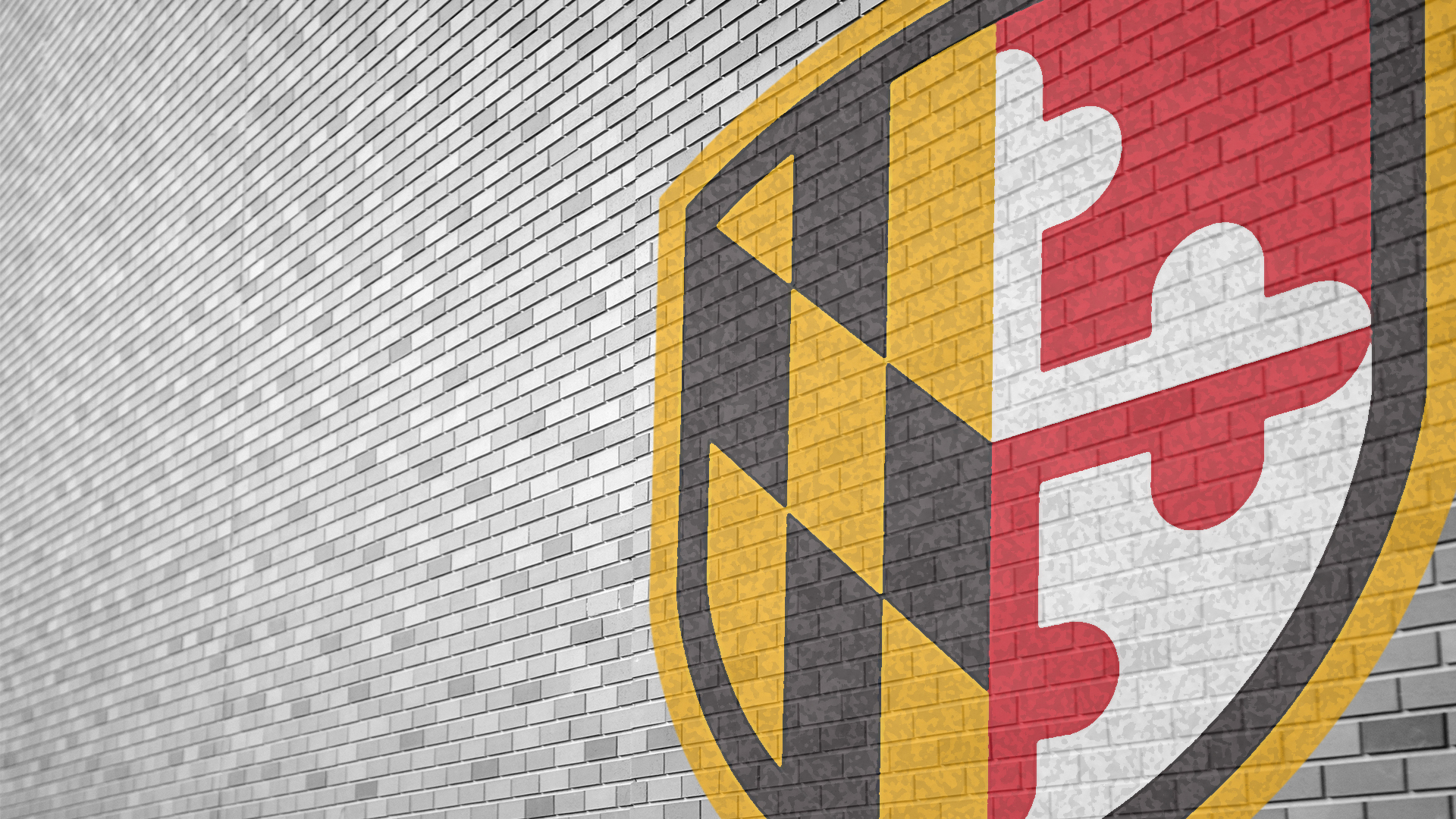 SECTION 2 – TITLE
SECTION 3 – TITLE
SECTION 4 – TITLE
RESPONSE
GUIDE
Printing Instructions:  In the Print dialogue box, click Properties – Under Printing Options and Paper, select Other Size and Change Document Size to tabloid or ledger paper (A3)(11” x 17”
Under 2-Sided Printing select 2-Sided Print, Flip on Short Edge – change to Color – Print and fold on these lines
HEADER ITEM 1
XXX
XXX
XXX
HEADER ITEM 2
XXX
XXX
XXX
HEADER ITEM 3
XXX
XXX
XXX
HEADER ITEM 4
XXX
XXX
XXX
HEADER ITEM 5
XXX
XXX
XXX
HEADER ITEM 6
XXX
XXX
XXX
HEADER ITEM 7
XXX
XXX
XXX
HEADER ITEM 1
XXX
XXX
XXX
HEADER ITEM 2
XXX
XXX
XXX
HEADER ITEM 3
XXX
XXX
XXX
HEADER ITEM 4
XXX
XXX
XXX
HEADER ITEM 5
XXX
XXX
XXX
HEADER ITEM 6
XXX
XXX
XXX
HEADER ITEM 7
XXX
XXX
XXX
HEADER ITEM 1
XXX
XXX
XXX
HEADER ITEM 2
XXX
XXX
XXX
HEADER ITEM 3
XXX
XXX
XXX
HEADER ITEM 4
XXX
XXX
XXX
HEADER ITEM 5
XXX
XXX
XXX
HEADER ITEM 6
XXX
XXX
XXX
HEADER ITEM 7
XXX
XXX
XXX
Title
Updated:
MM/DD/YYYY
START HERE:  SECTION 1 – TITLE
HEADER ITEM 1
XXX
XXX
XXX
HEADER ITEM 2
XXX
XXX
XXX
HEADER ITEM 3
XXX
XXX
XXX
HEADER ITEM 4
XXX
XXX
XXX
HEADER ITEM 5
XXX
XXX
XXX
HEADER ITEM 6
XXX
XXX
XXX
HEADER ITEM 7
XXX
XXX
XXX
 Fold on this line 
 Fold on this line 
11” x 17” Response Guide – Template Ver. 2.2. (09/18/23)
SECTION 5 – TITLE
SECTION 6 – TITLE
SECTION 7 – TITLE
SECTION 8 – TITLE
HEADER ITEM 1
XXX
XXX
XXX
HEADER ITEM 2
XXX
XXX
XXX
HEADER ITEM 3
XXX
XXX
XXX
HEADER ITEM 4
XXX
XXX
XXX
HEADER ITEM 5
XXX
XXX
XXX
HEADER ITEM 6
XXX
XXX
XXX
HEADER ITEM 7
XXX
XXX
XXX
HEADER ITEM 1
XXX
XXX
XXX
HEADER ITEM 2
XXX
XXX
XXX
HEADER ITEM 3
XXX
XXX
XXX
HEADER ITEM 4
XXX
XXX
XXX
HEADER ITEM 5
XXX
XXX
XXX
HEADER ITEM 6
XXX
XXX
XXX
HEADER ITEM 7
XXX
XXX
XXX
HEADER ITEM 1
XXX
XXX
XXX
HEADER ITEM 2
XXX
XXX
XXX
HEADER ITEM 3
XXX
XXX
XXX
HEADER ITEM 4
XXX
XXX
XXX
HEADER ITEM 5
XXX
XXX
XXX
HEADER ITEM 6
XXX
XXX
XXX
HEADER ITEM 7
XXX
XXX
XXX
HEADER ITEM 1
XXX
XXX
XXX
HEADER ITEM 2
XXX
XXX
XXX
HEADER ITEM 3
XXX
XXX
XXX
HEADER ITEM 4
XXX
XXX
XXX
HEADER ITEM 5
XXX
XXX
XXX
HEADER ITEM 6
XXX
XXX
XXX
HEADER ITEM 7
XXX
XXX
XXX
 Fold on this line 
 Fold on this line 
 Fold on this line 